Understanding Patterns of Heredity
Exploring the Phenomenon of Inherited Traits
Introduction
• Welcome to Gia Academy's YouTube channel!
• An overview of heredity and the transmission of traits
• Instances of phenotypic anomalies and their causes
• Exploring the patterns of heredity in this video
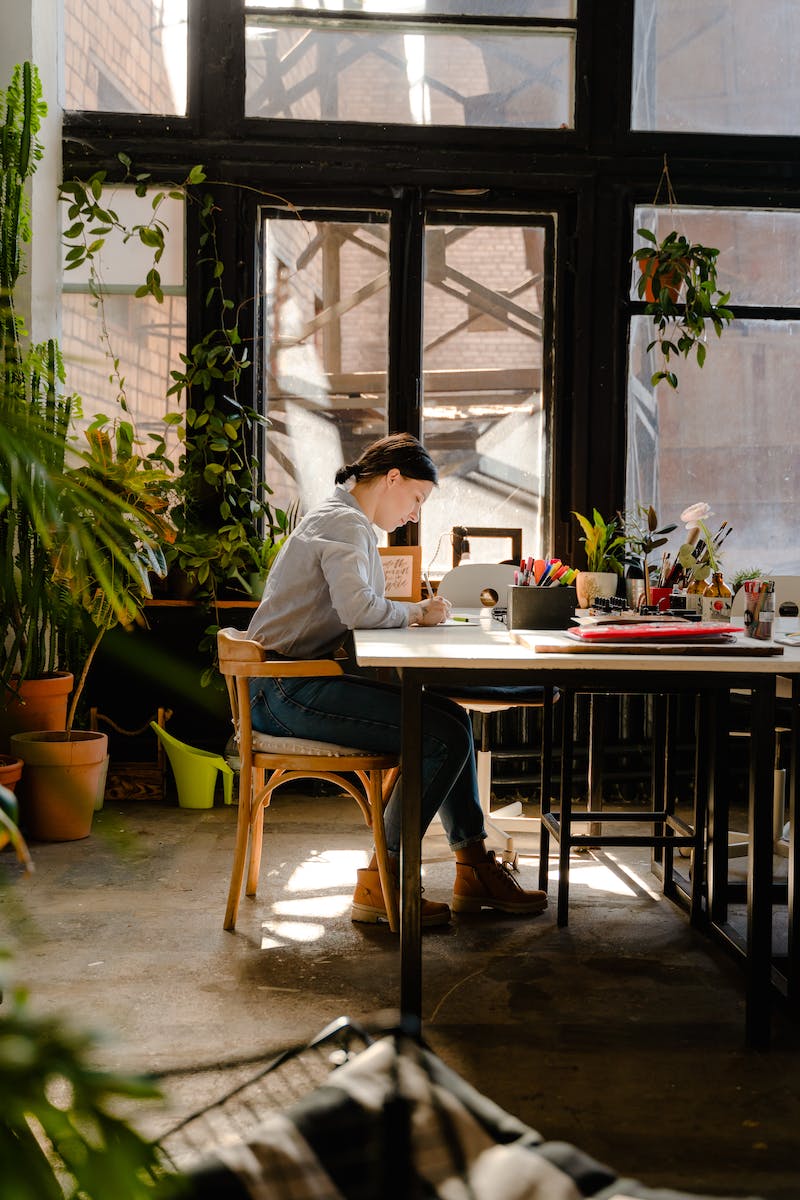 Determining Sex
• Sex determination in living organisms
• Different types of sex determination mechanisms
• Explanation of the XY type in mammals, including humans
• Discussing other sex determination mechanisms like XO, ZW, and haploid-diploid
Photo by Pexels
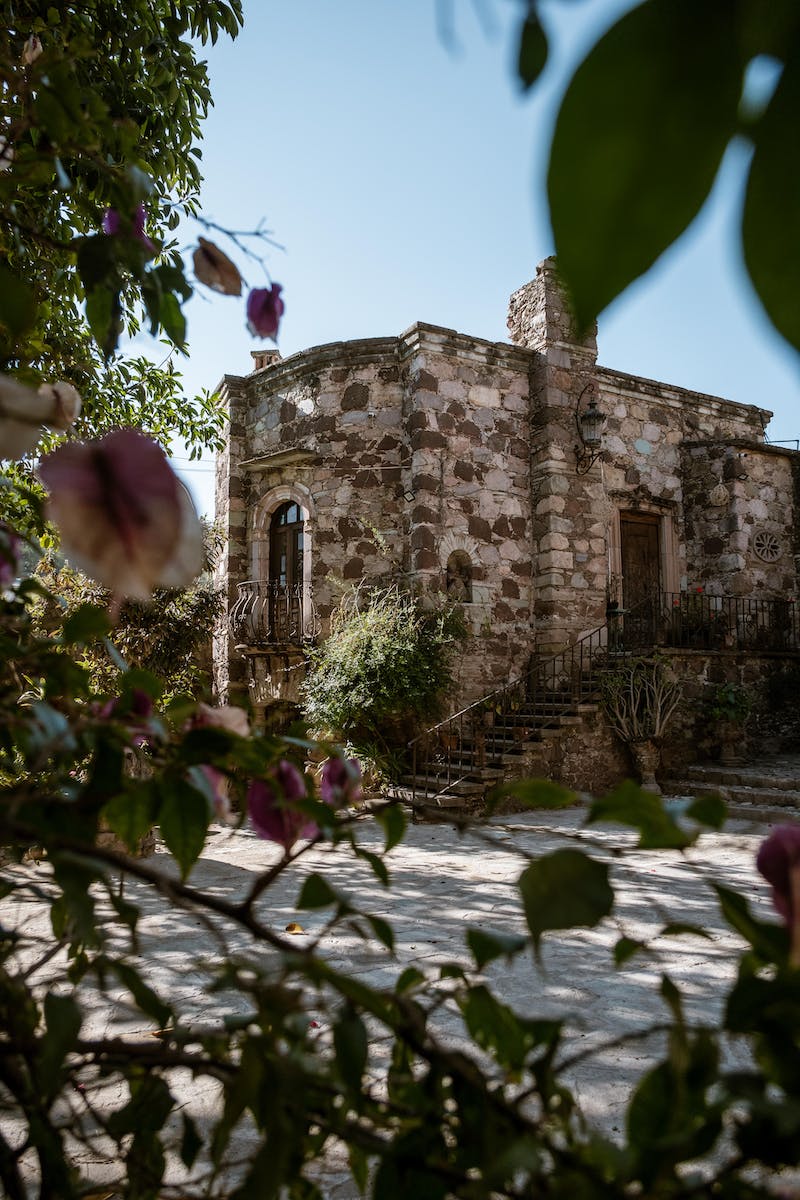 Gene Linkage
• Understanding the concept of gene linkage
• Genes that are closely located on the same chromosome
• Implications of gene linkage in inheritance
• Examples of gene linkage, such as wing size and abdomen size in fruit flies
Photo by Pexels
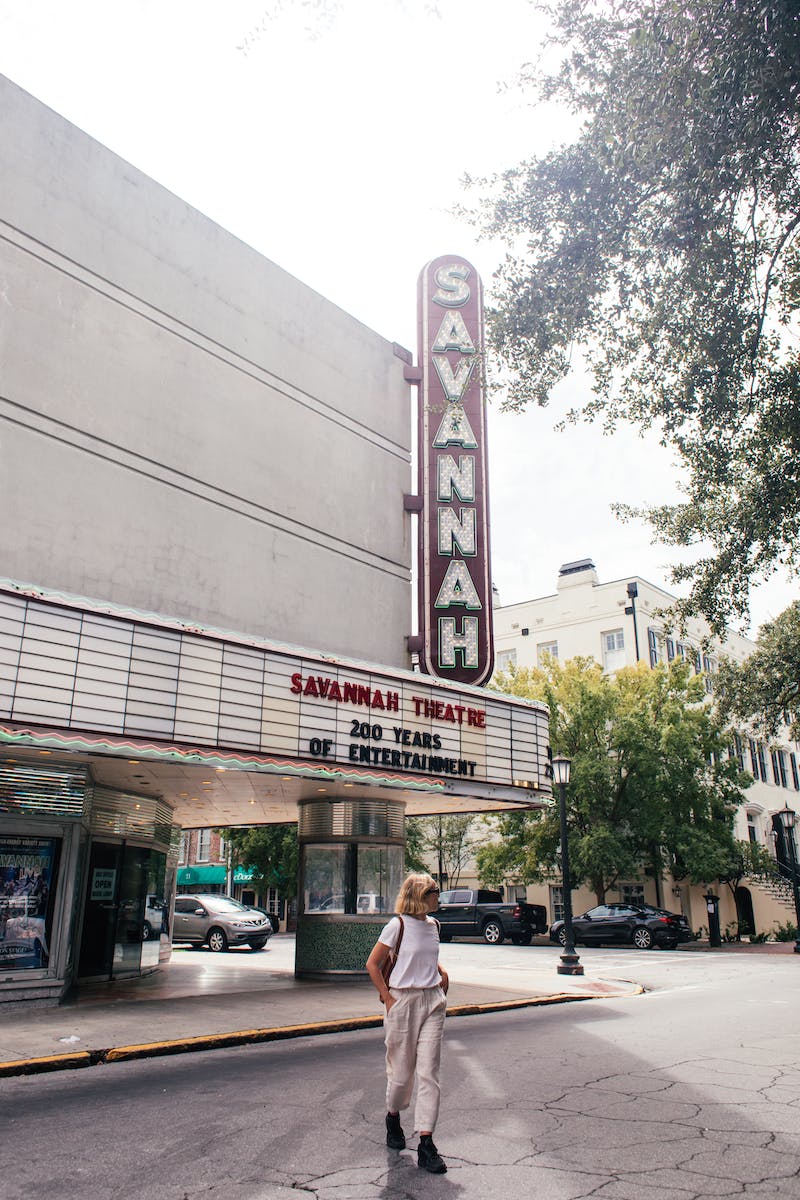 Crossing Over
• Exploration of the phenomenon of crossing over
• Exchange of genetic material between homologous chromosomes
• Formation of recombinant gametes through crossing over
• Factors influencing the occurrence of crossing over
Photo by Pexels
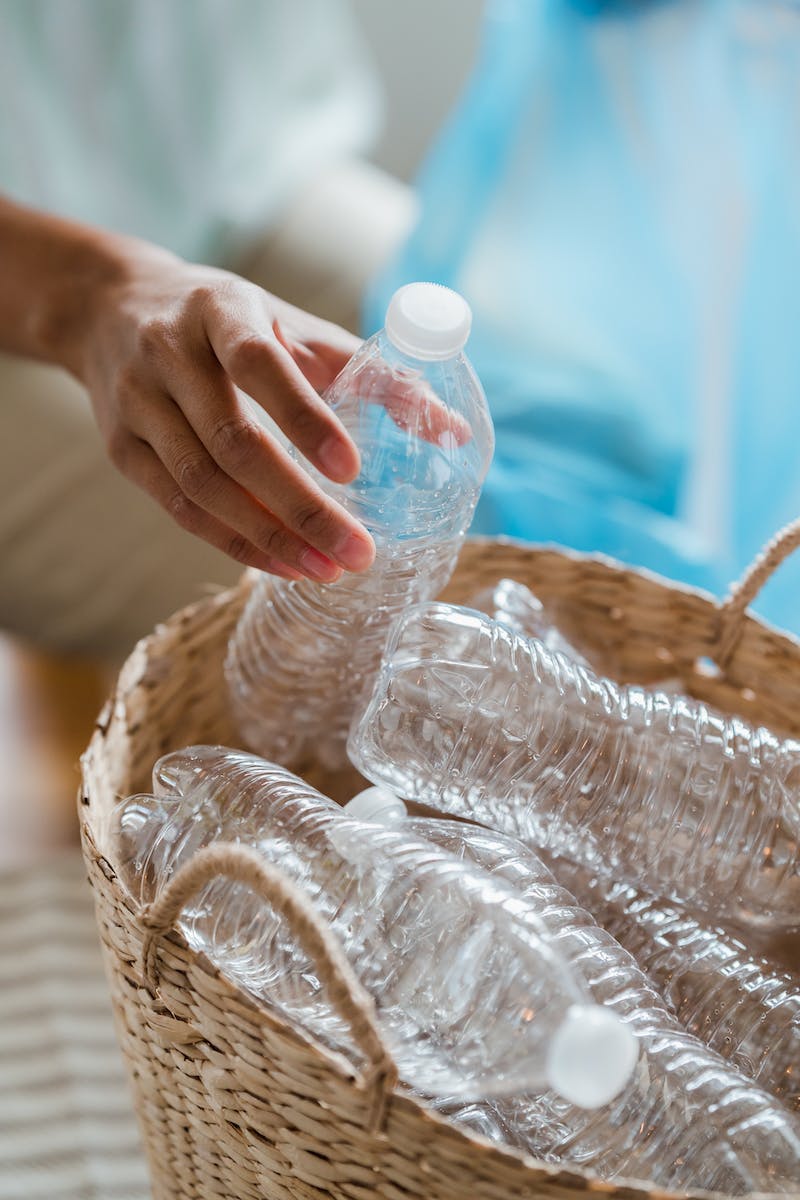 Failed Segregation
• An overview of failed segregation during meiosis
• Causes and consequences of failed chromosome segregation
• Aneuploidy: changes in the number of specific chromosome pairs
• Euploidy: changes in the overall chromosome count
Photo by Pexels
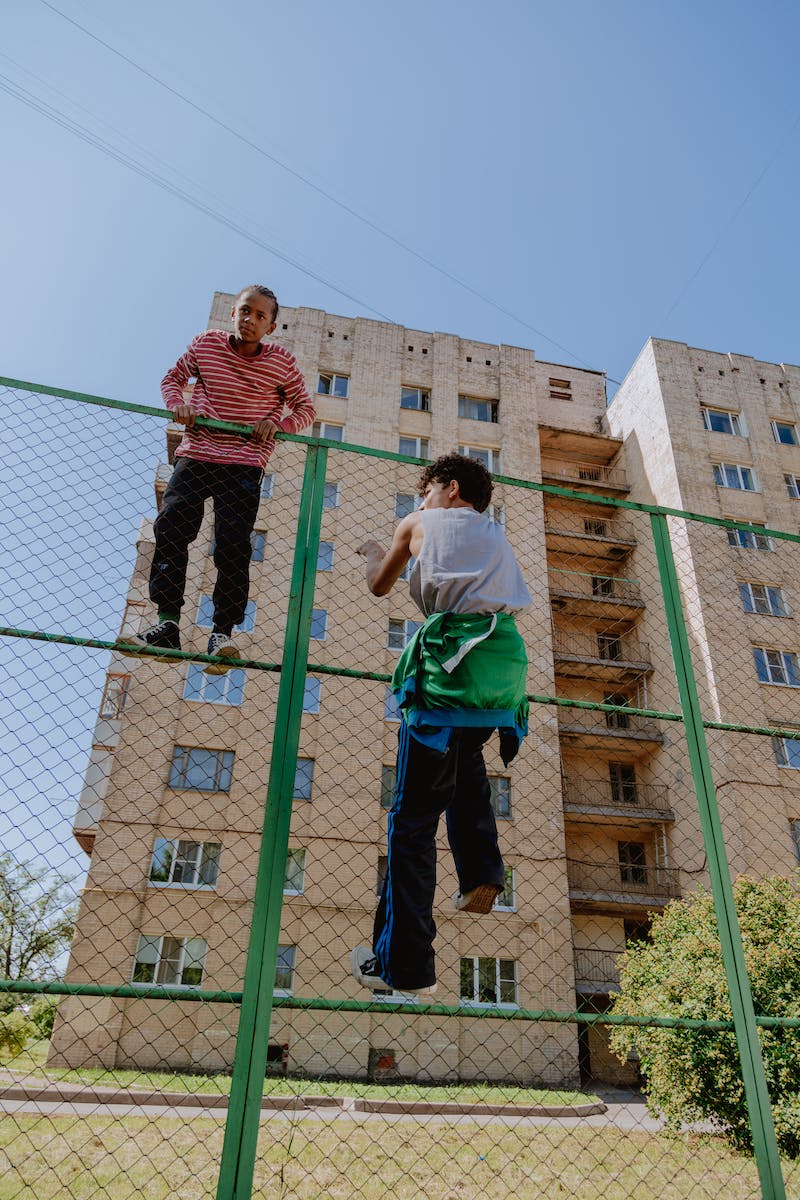 Sex-Linked Traits
• Understanding the concept of sex-linked traits
• Genes located on sex chromosomes influencing specific traits
• Examples of sex-linked traits in various species
• Differentiating between dominant and recessive sex-linked genes
Photo by Pexels
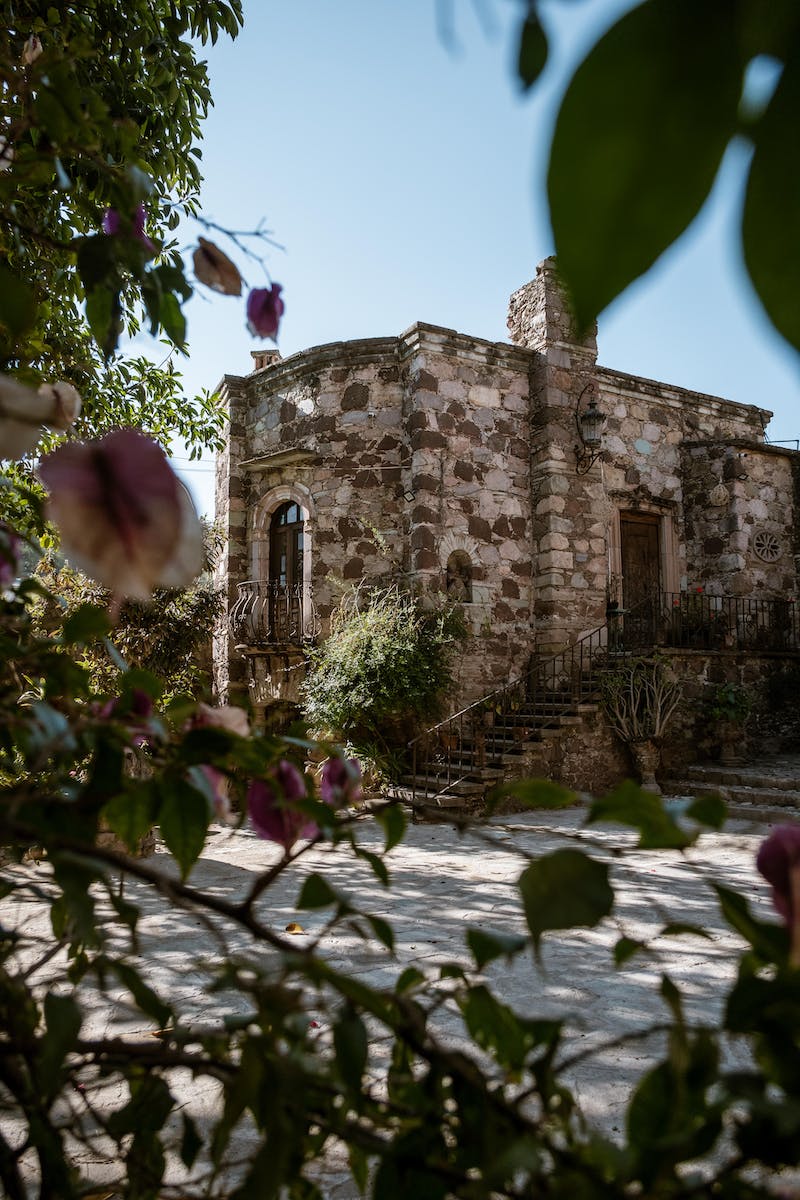 Lethal Genes
• Exploring the phenomenon of lethal genes
• Dominant lethal genes causing death in homozygous state
• Recessive lethal genes leading to death in homozygous state
• Examples of lethal genes in animals and humans
Photo by Pexels
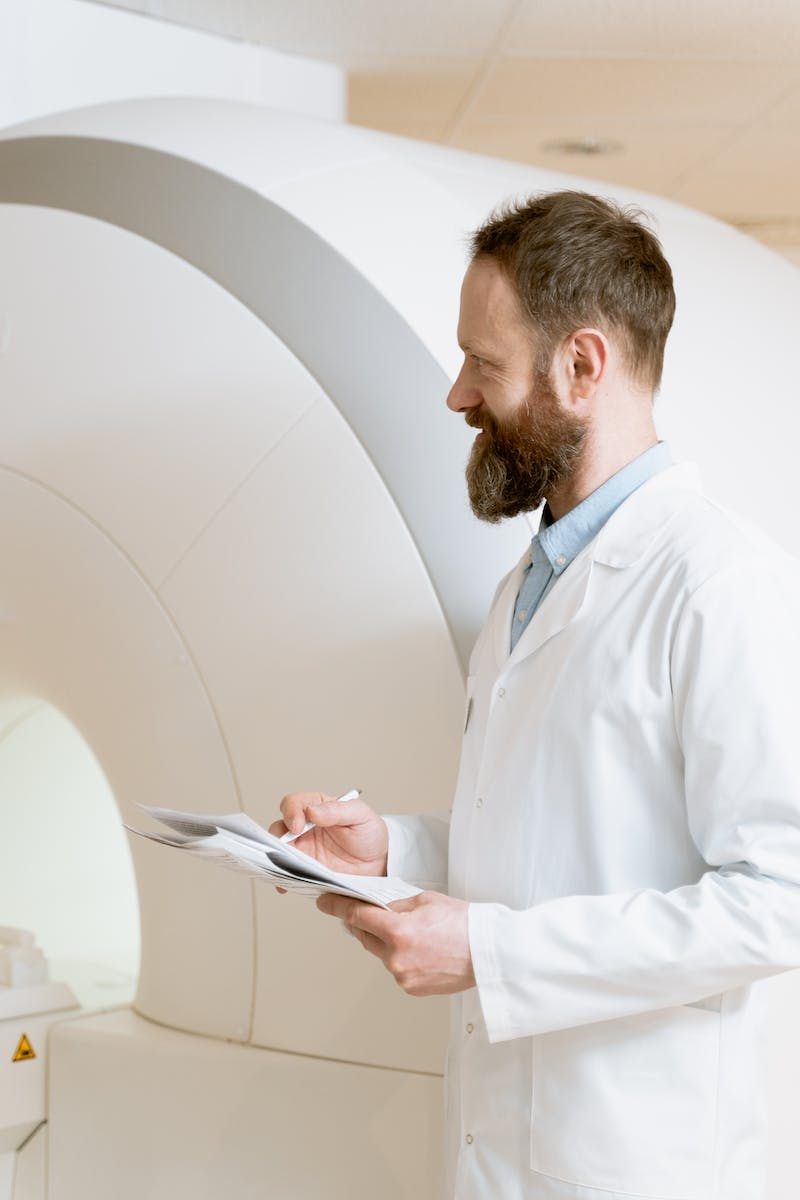 Conclusion
• Recap of the key patterns of heredity
• Significance of understanding heredity in biology
• Encouragement to continue learning about heredity
• Thanking the audience for watching the presentation
Photo by Pexels